TIẾNG VIỆT 1
Tập 1
Tuần 1
Bài 1: a – c
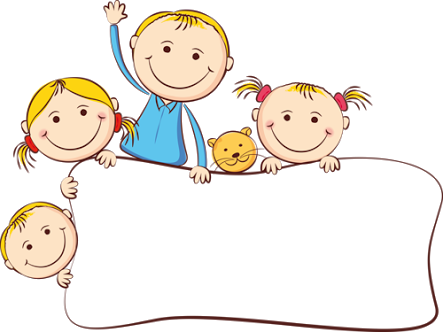 KHỞI ĐỘNG
TẬP VIẾT
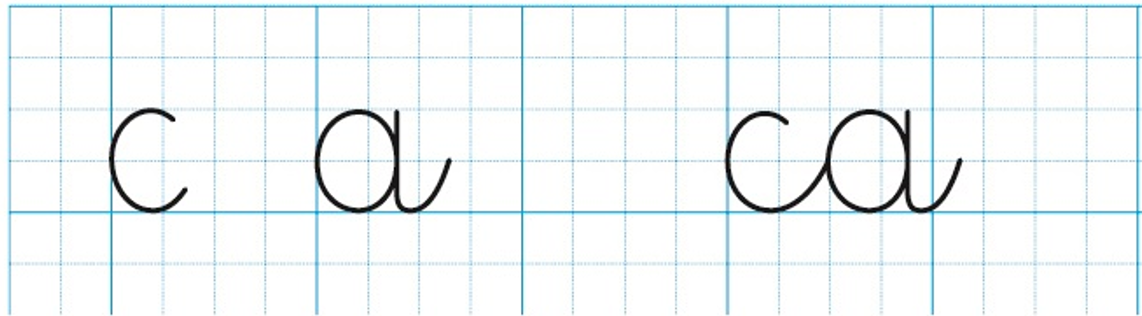 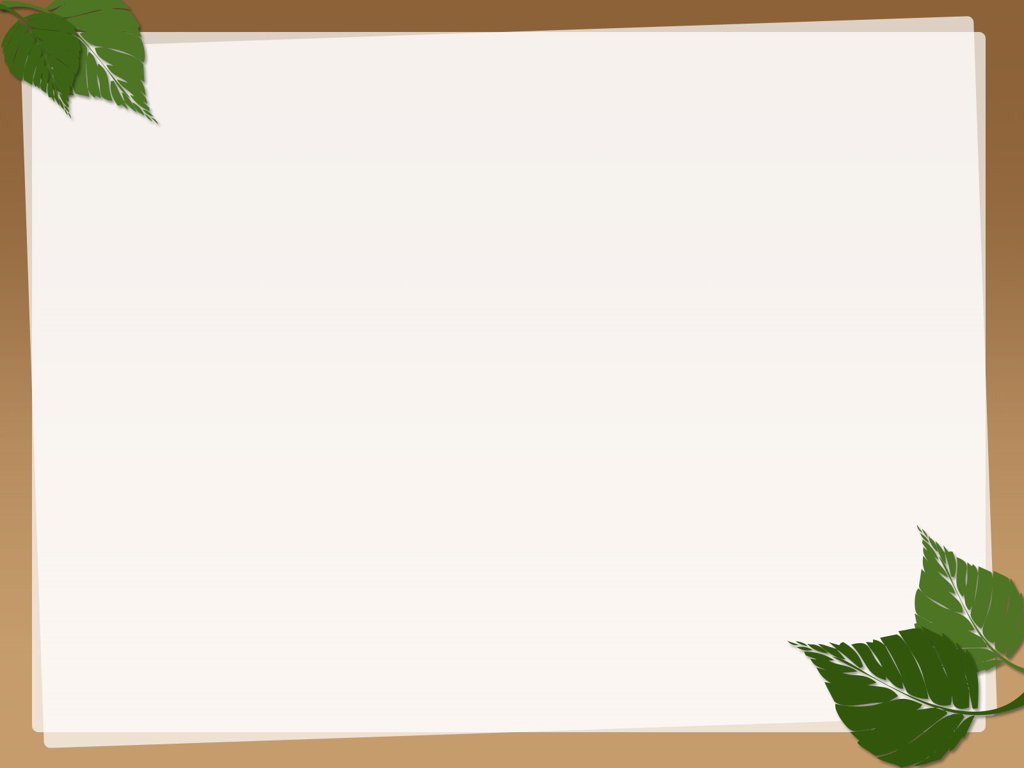 VIẾT BẢNG CON
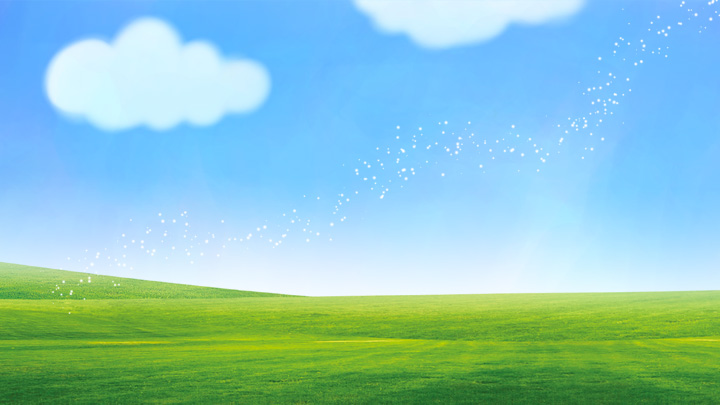 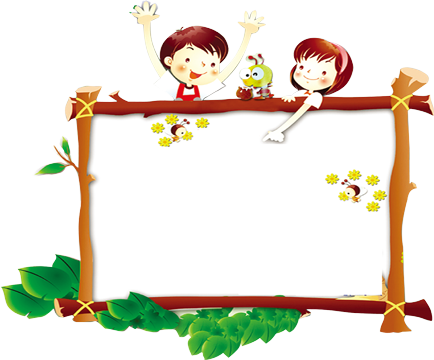 校园
安全
Thư giãn
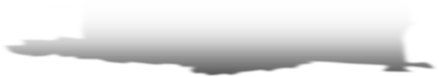 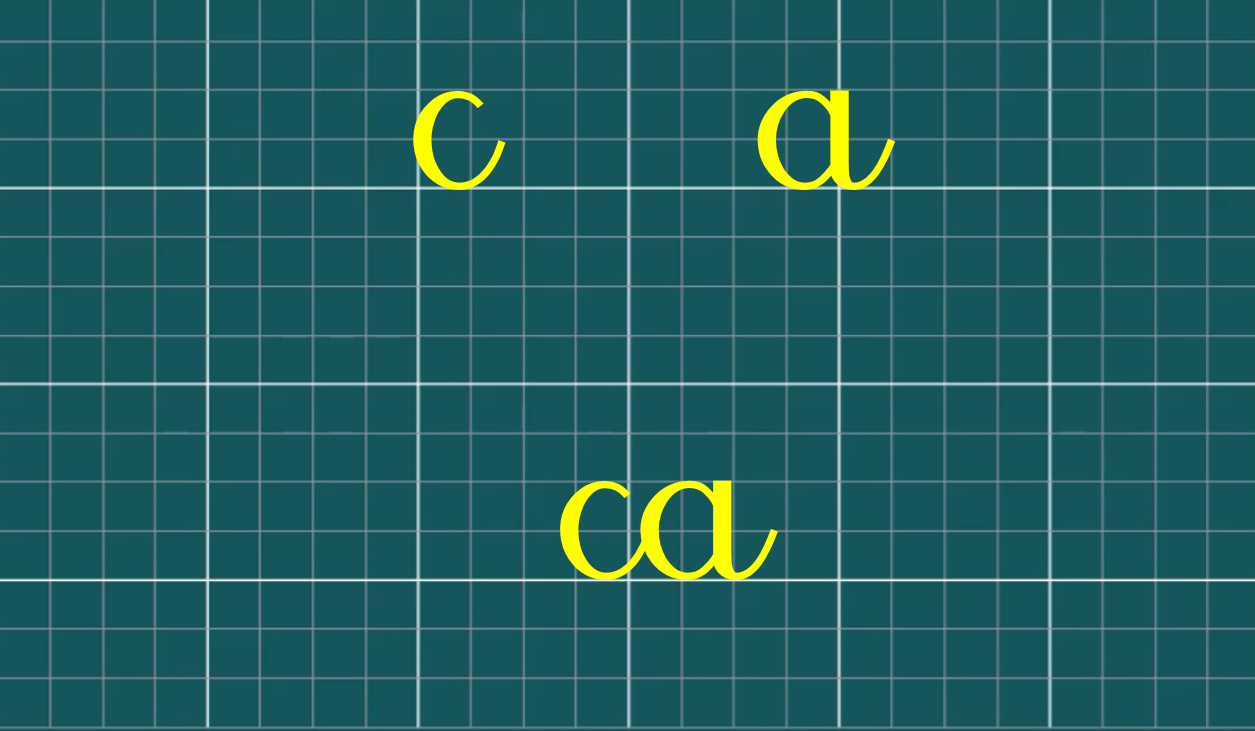 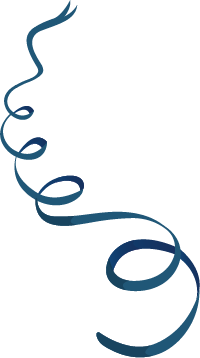 Tạm biệt và hẹn gặp lại!
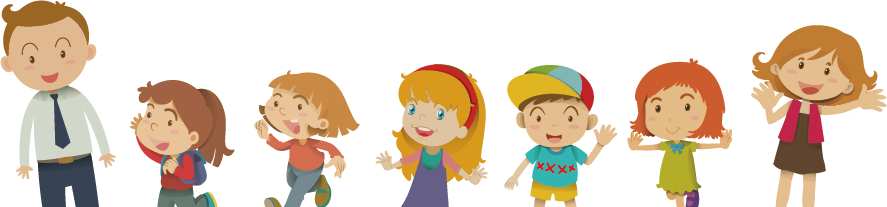